Rivers and Us
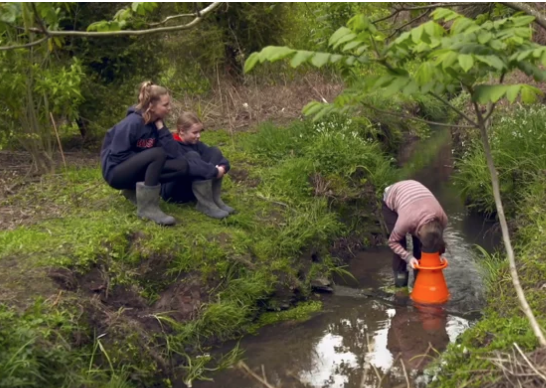 © The University of Waikato Te Whare Wananga o Waikato and Waikato Regional Council
4–4:45 pm Thursday 6 August
© Copyright. The University of Waikato Te Whare Wananga o Waikato l Science Learning Hub – Pokapū Akoranga Pūtaiao. All Rights Reserved 
All images are copyrighted. For further information, please refer to enquiries@sciencelearn.org.nz
[Speaker Notes: Image: screenshot from video: Benefits of environmental education]
Pokapū Akoranga Pūtaiao 
The Science Learning Hub
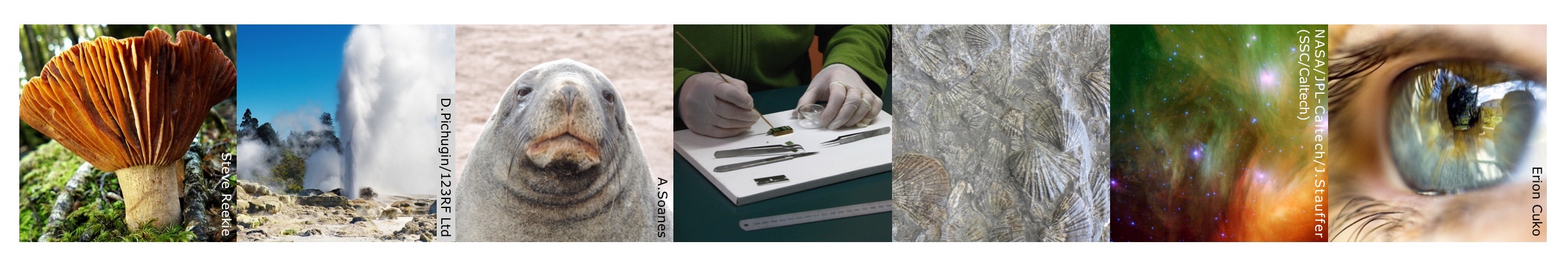 A trustworthy online resource – produced by educators and scientists for New Zealand teachers and students. 
Based on world-class New Zealand science research.
Supported by learning activities, information about the key science ideas and concepts, multimedia tools and other resources.
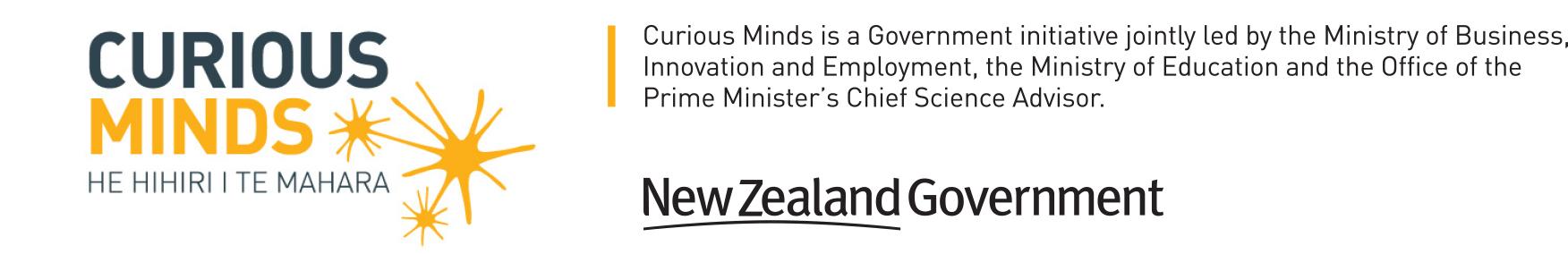 © Copyright. The University of Waikato Te Whare Wananga o Waikato l Science Learning Hub – Pokapū Akoranga Pūtaiao. All Rights Reserved 
All images are copyrighted. For further information, please refer to enquiries@sciencelearn.org.nz
[Speaker Notes: The Science Learning Hub is funded by the New Zealand Government – MBIE Ministry of Business, Innovation and Employment – under the Curious Minds fund]
Alex Daniel
Environmental Educator – Enviroschools Facilitator
Waikato Regional Council
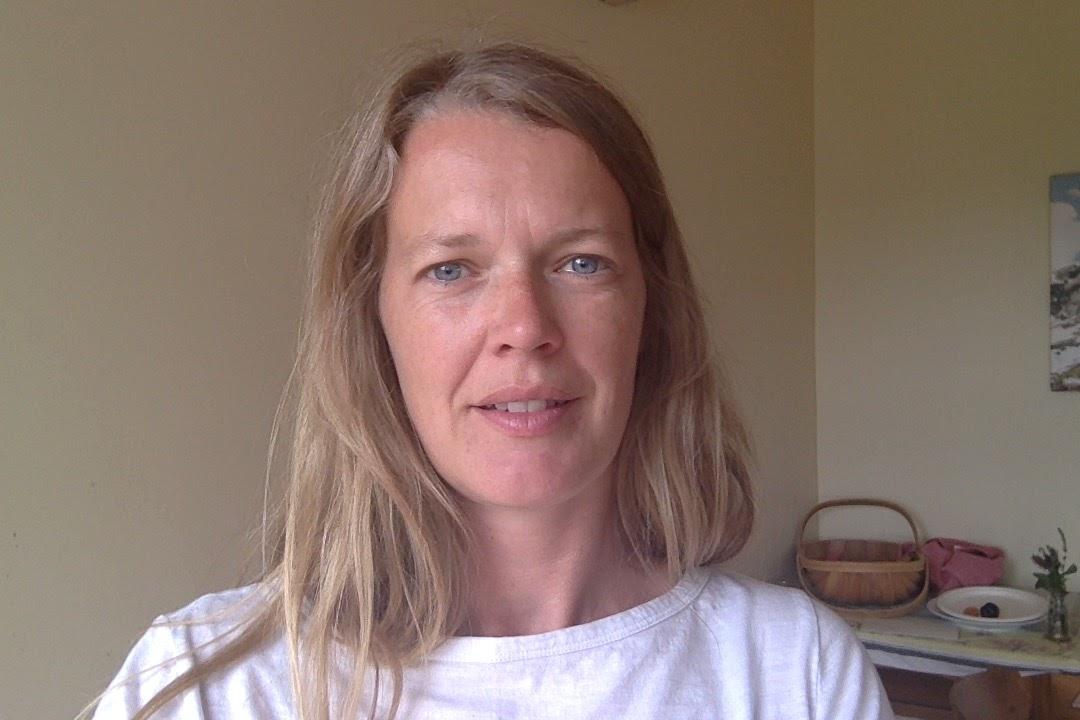 Currently working with schools in
Taupo
Waipa
Hamilton City
“When tamariki/students connect with their place and its people, and then plan, design and take action, they are creating change.
 Caring for our place and the whole planet becomes a living curriculum where skills and competencies are gained through experience and mahi within meaningful community settings.” 
Creating Change, Enviroschools.
Index
© Copyright. The University of Waikato Te Whare Wananga o Waikato l Science Learning Hub – Pokapū Akoranga Pūtaiao. All Rights Reserved
All images are copyrighted. For further information, please refer to enquiries@sciencelearn.org.nz.
Purpose
Get you excited and engaged about this wonderful thing called experiential learning!


Guide you on how to use a variety of water quality indicators.
Share resources such as recording sheets and videos.
Make links to the New Zealand curriculum and teaching strategies.
© Copyright. The University of Waikato Te Whare Wananga o Waikato l Science Learning Hub – Pokapū Akoranga Pūtaiao. All Rights Reserved 
All images are copyrighted. For further information, please refer to enquiries@sciencelearn.org.nz
Rivers and Us 
Background
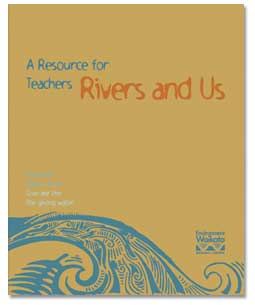 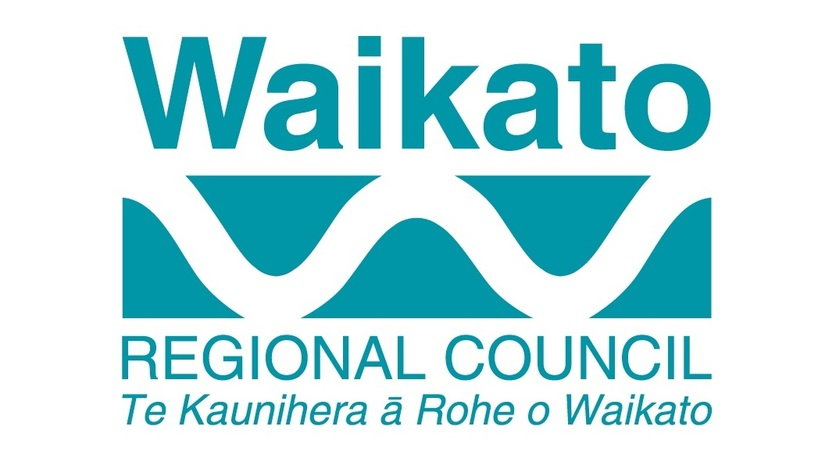 © Copyright. The University of Waikato Te Whare Wananga o Waikato l Science Learning Hub – Pokapū Akoranga Pūtaiao. All Rights Reserved 
Images ©  Waikato Regional Council
[Speaker Notes: Waikato based but can be used all over Aotearoa, check out other Council resources.]
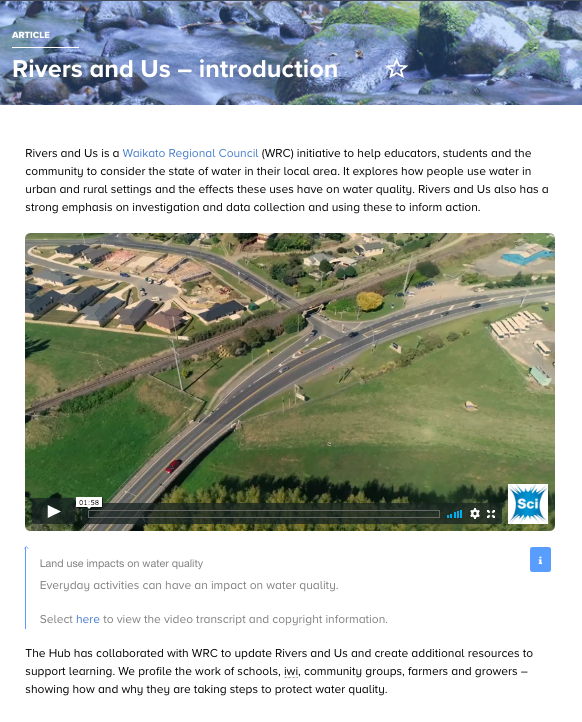 © The University of Waikato Te Whare Wananga o Waikato and Waikato Regional Council
[Speaker Notes: Rivers and Us – introduction – a good place to start exploring the Rivers and Us resources]
Curriculum links
The resources featured in Rivers and Us explore Planet Earth and Beyond and Living World concepts:
River catchments are part of the water cycle.
The Earth has a limited amount of freshwater and it is continuously recycled.
Water goes through physical changes as it moves through the water cycle. The changes are powered by heat from the Sun.
Earth’s resources and natural features are affected by human actions.
Living things are suited to their particular environment.
Living things depend on each other and on the environment in which they live.
Changes in any part of an environment can hinder or improve the chances of some species surviving.
Changes in any part of an environment affect the relationships between the plants and animals that live there.
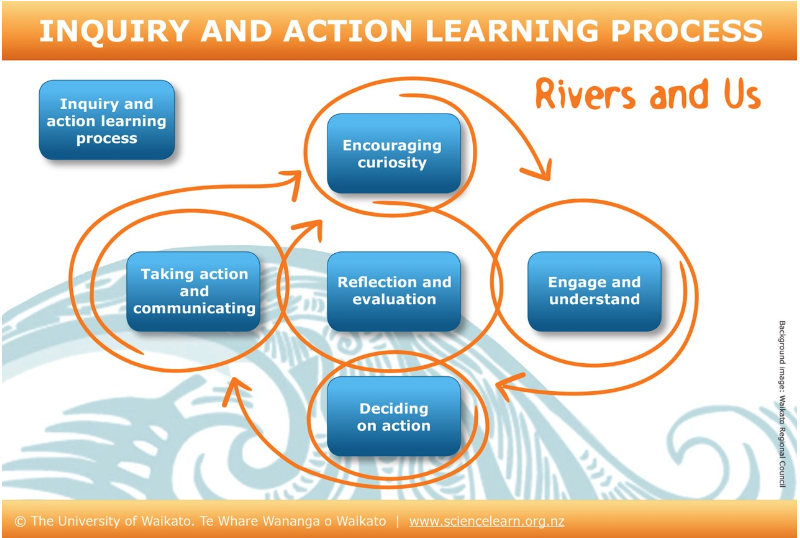 © Copyright. The University of Waikato Te Whare Wananga o Waikato l Science Learning Hub – Pokapū Akoranga Pūtaiao. All Rights Reserved 
All images are copyrighted. For further information, please refer to enquiries@sciencelearn.org.nz
[Speaker Notes: Inquiry and action learning process
Q: It’s a lot of effort getting outdoors for learning  – why bother?
Add a stream study to your programme, camping, tree planting …
Think about whether you will return/monitor over time or is it a one off.]
Questions
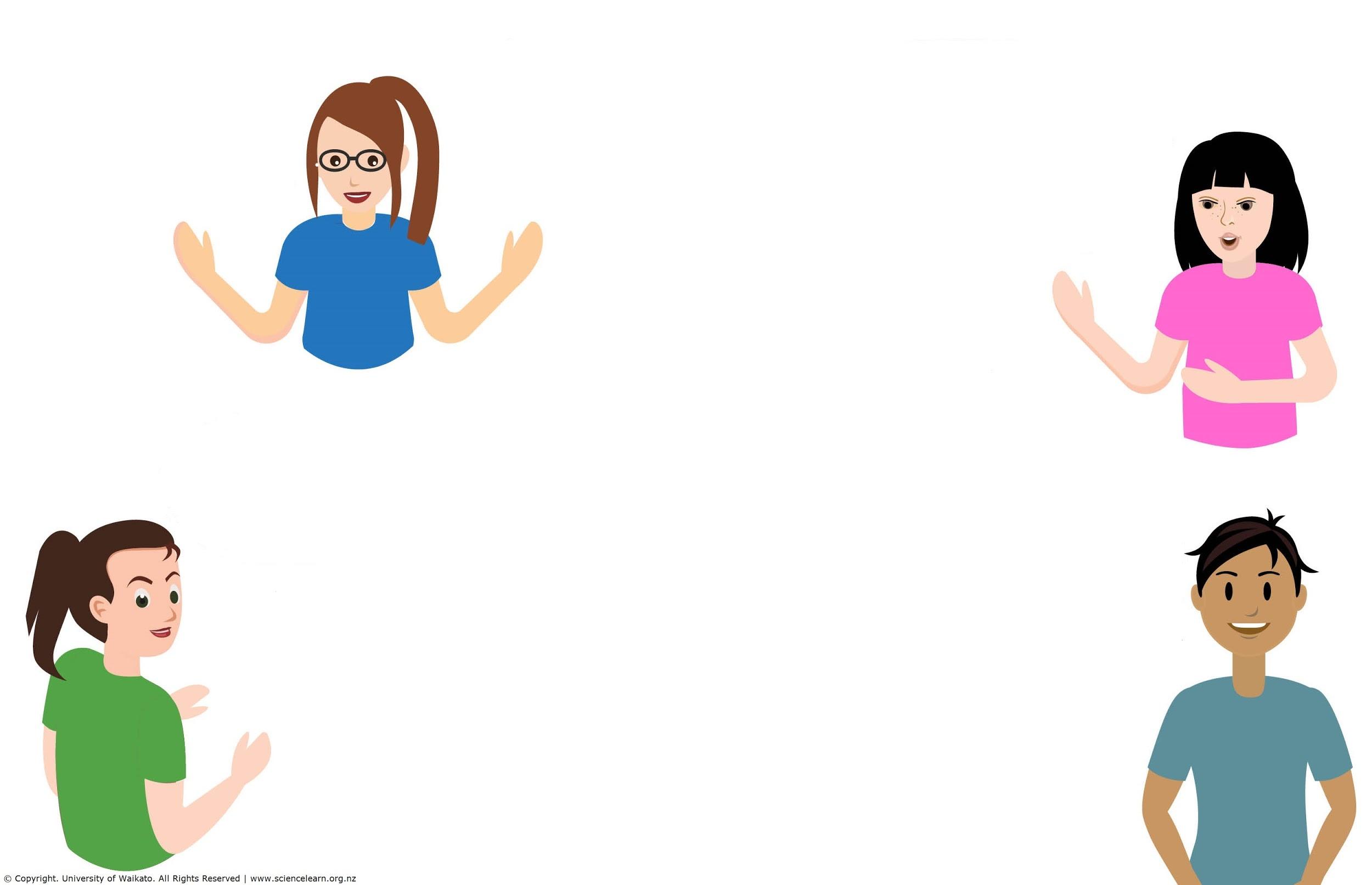 © Copyright. The University of Waikato Te Whare Wananga o Waikato l Science Learning Hub – Pokapū Akoranga Pūtaiao. All Rights Reserved 
All images are copyrighted. For further information, please refer to enquiries@sciencelearn.org.nz
[Speaker Notes: What questions or barriers or concerns do you have about embarking on this type of learning??]
Questions
How? Where? When? How often?
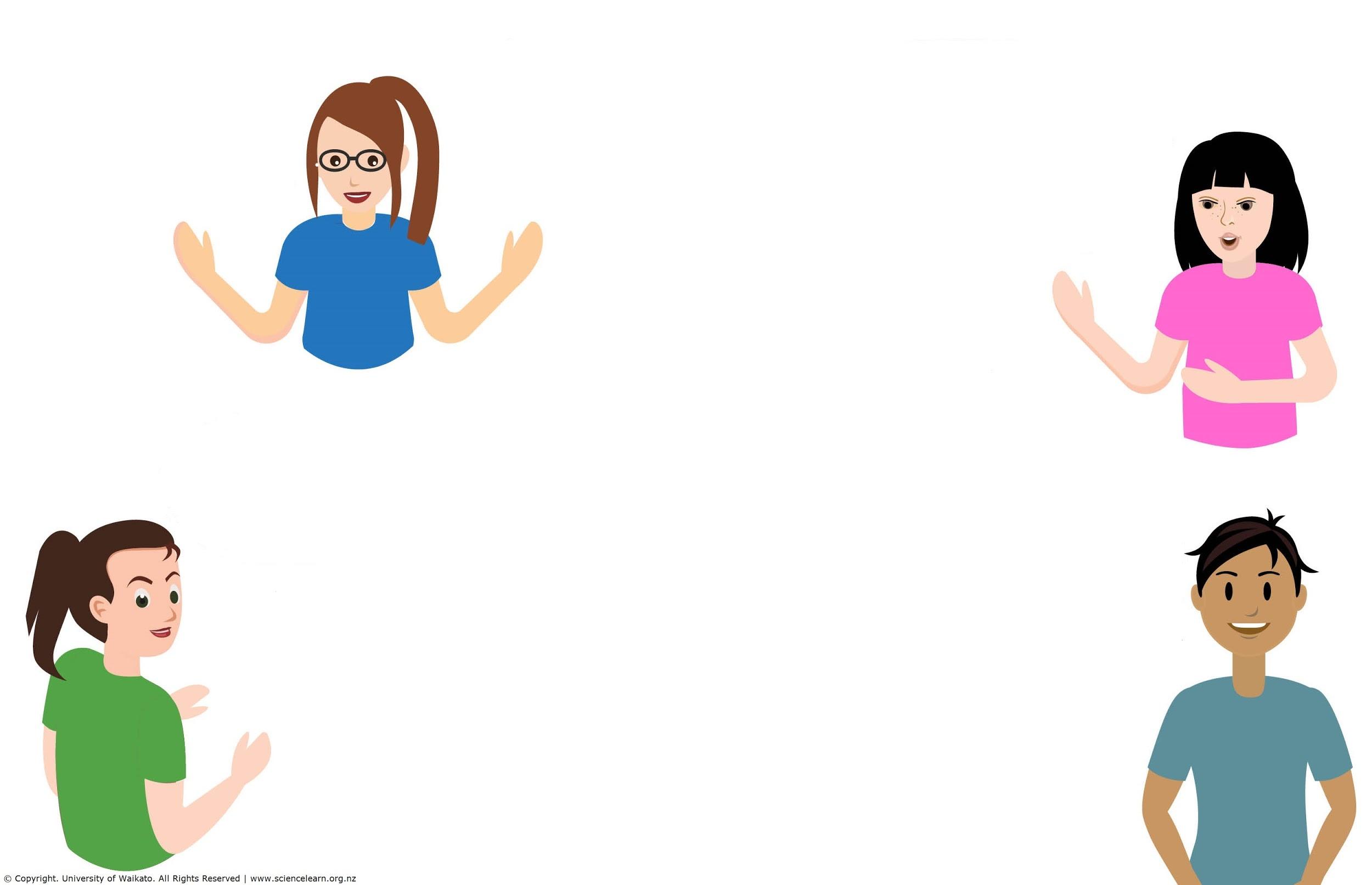 Our main river is boring to assess – silt laden, large flow, saline zone in town – question whether it's worth studying given than we cannot assess E.coli etc.  Any comments? Only find small snails and a few worms.
What equipment is required for this? Do I need to buy anything?
How do I gain access to a stream?
What kit do you use?
Is it worth revisiting  a stream or river regardless of season or different weather.  

Often not possible to replicate the original conditions with the organisational restrictions.
How can I test the Waikato River and other water sources with my students?
© Copyright. The University of Waikato Te Whare Wananga o Waikato l Science Learning Hub – Pokapū Akoranga Pūtaiao. All Rights Reserved 
All images are copyrighted. For further information, please refer to enquiries@sciencelearn.org.nz
[Speaker Notes: What questions or barriers or concerns do you have about embarking on this type of learning??]
Where to go
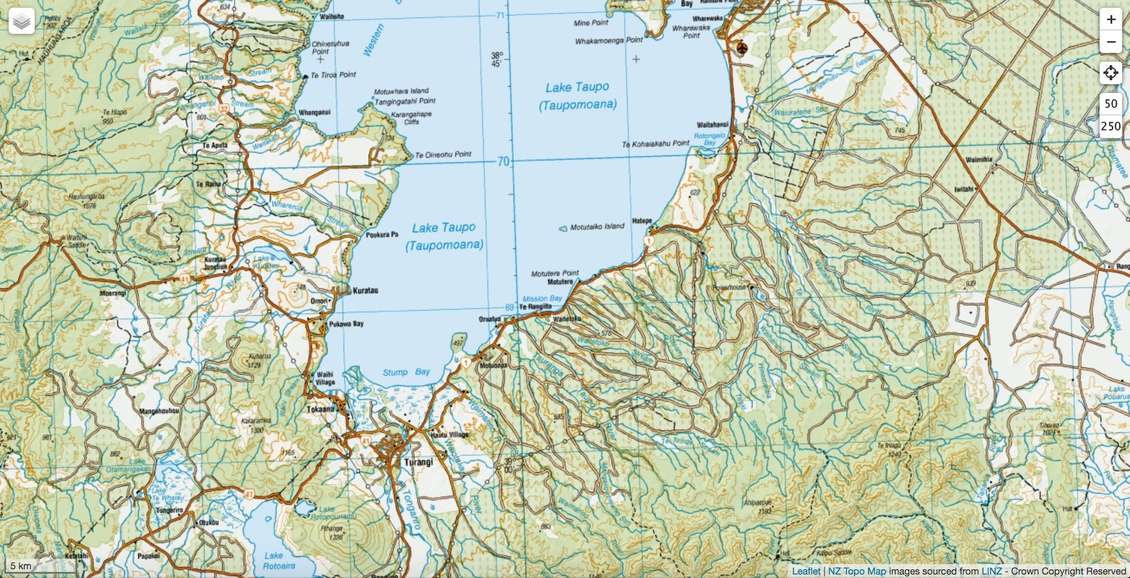 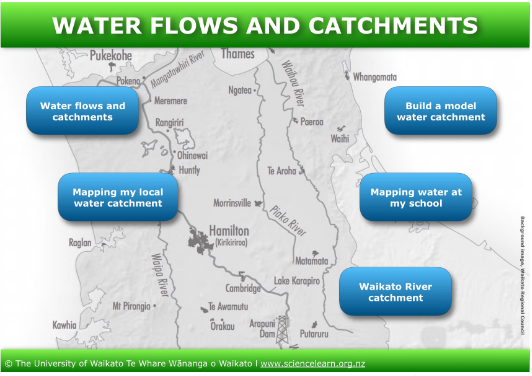 © Copyright. The University of Waikato Te Whare Wananga o Waikato l Science Learning Hub – Pokapū Akoranga Pūtaiao. All Rights Reserved 
All images are copyrighted. For further information, please refer to enquiries@sciencelearn.org.nz
[Speaker Notes: Supportive resources: Water flows and catchments]
Health and safety
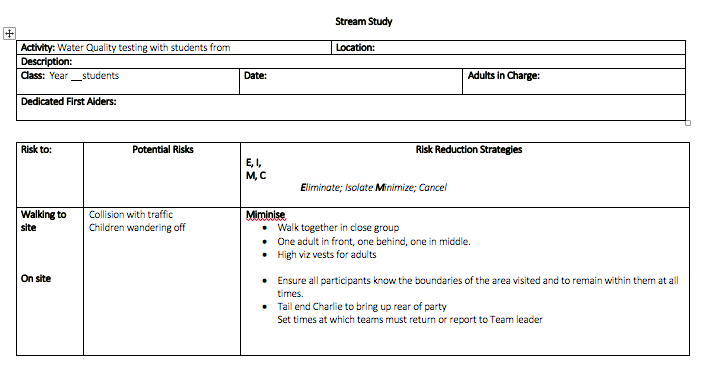 [Speaker Notes: Available on our SLACK forum: https://slh-talk.slack.com/archives/CA48YSVRS]
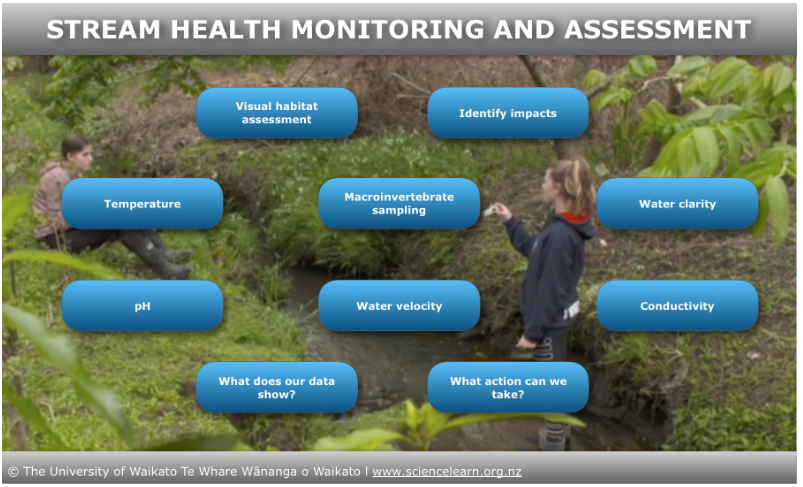 Background image © The University of Waikato Te Whare Wananga o Waikato and Waikato Regional Council
© Copyright. The University of Waikato Te Whare Wananga o Waikato l Science Learning Hub – Pokapū Akoranga Pūtaiao. All Rights Reserved 
All images are copyrighted. For further information, please refer to enquiries@sciencelearn.org.nz
[Speaker Notes: Stream health monitoring and assessment]
What gear do you need?
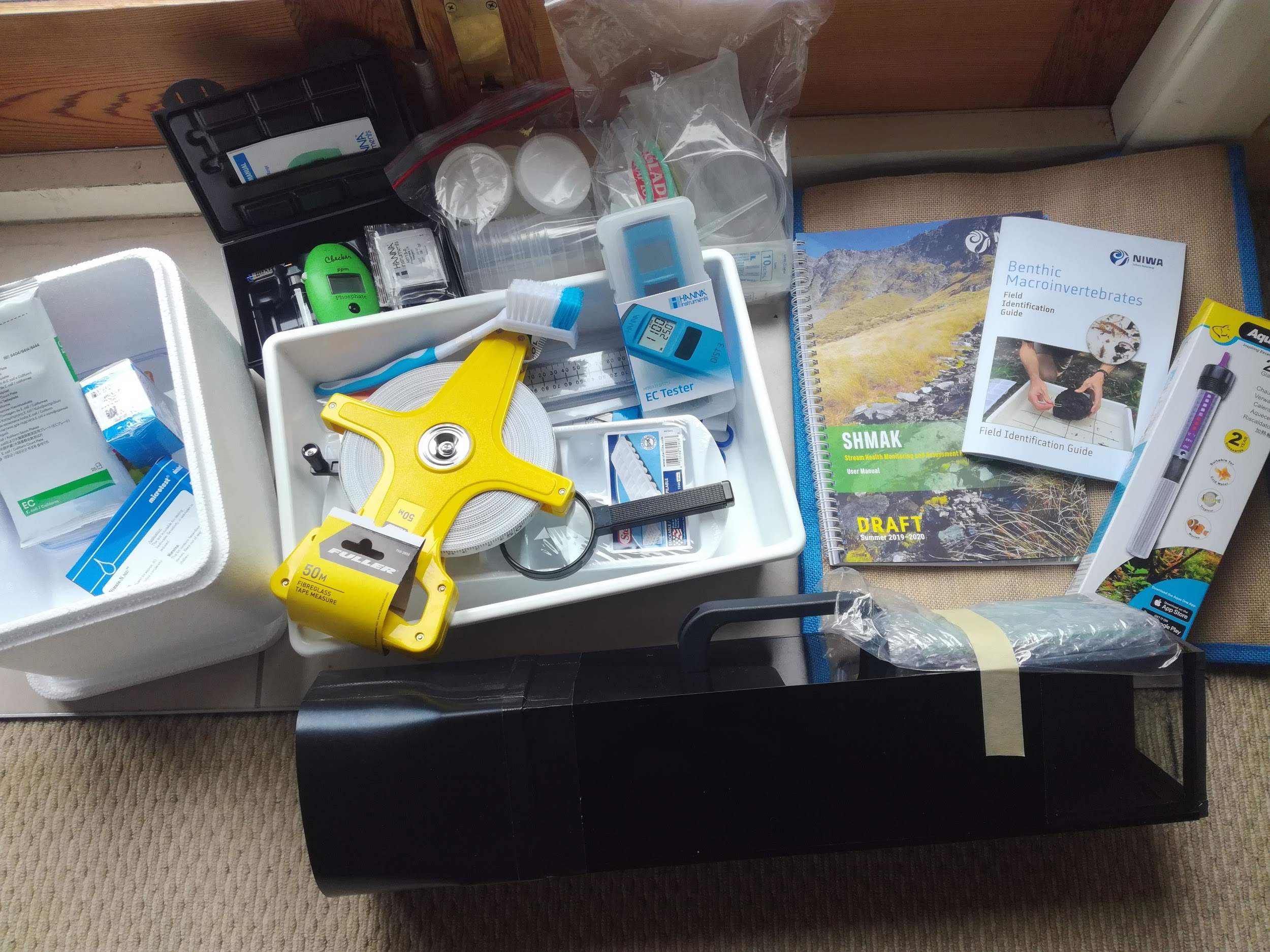 © Alex Daniel 2020
© Copyright. The University of Waikato Te Whare Wananga o Waikato l Science Learning Hub – Pokapū Akoranga Pūtaiao. All Rights Reserved 
All images are copyrighted. For further information, please refer to enquiries@sciencelearn.org.nz
How do you use the gear?
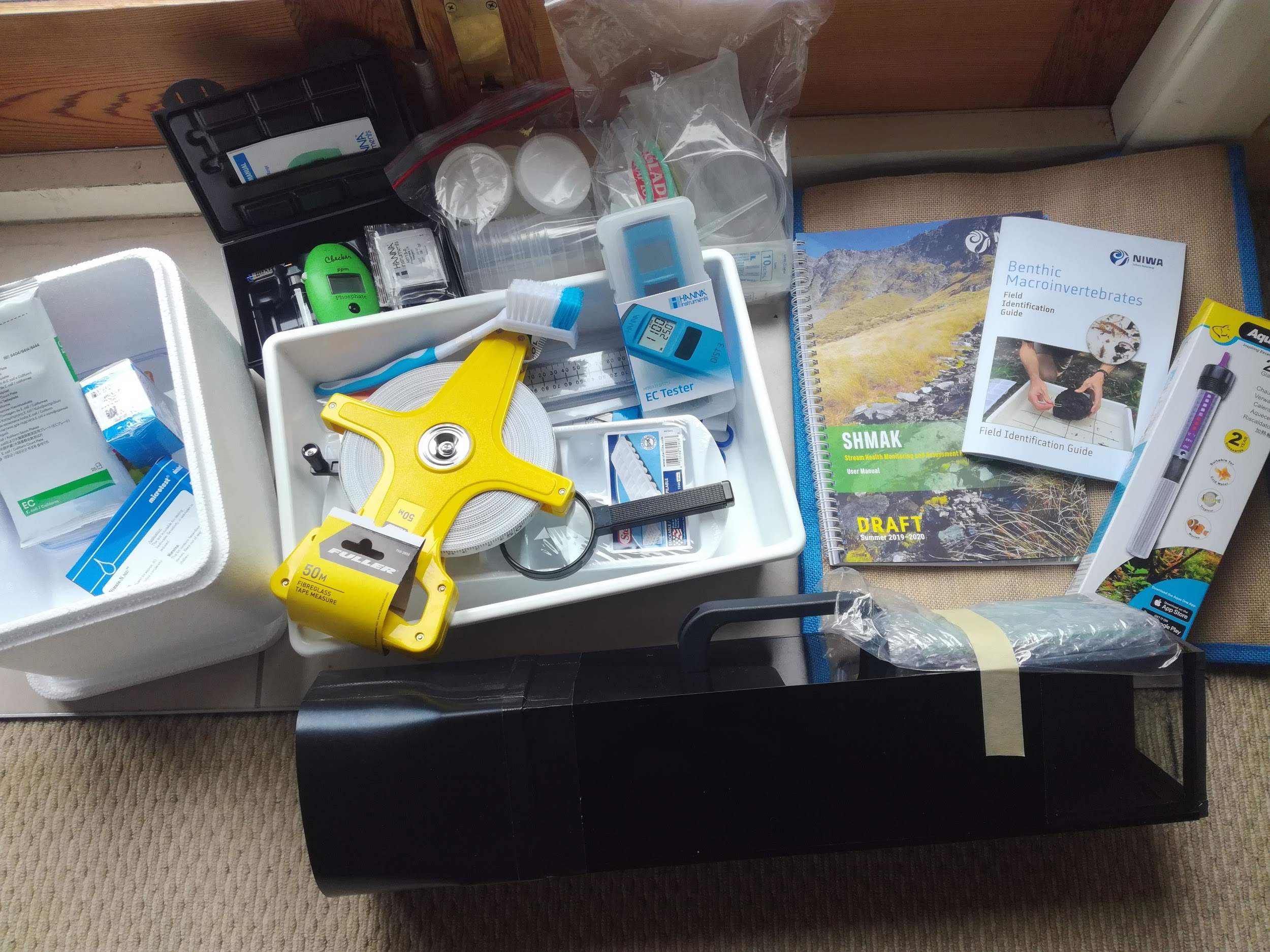 © Copyright. The University of Waikato Te Whare Wananga o Waikato l Science Learning Hub – Pokapū Akoranga Pūtaiao. All Rights Reserved 
All images are copyrighted. For further information, please refer to enquiries@sciencelearn.org.nz
[Speaker Notes: Stream health monitoring and assessment]
Recording data
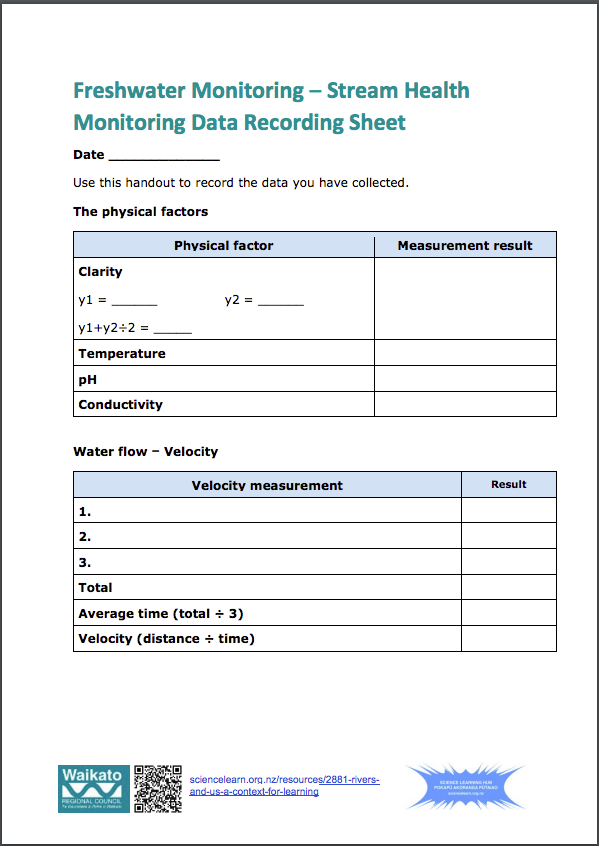 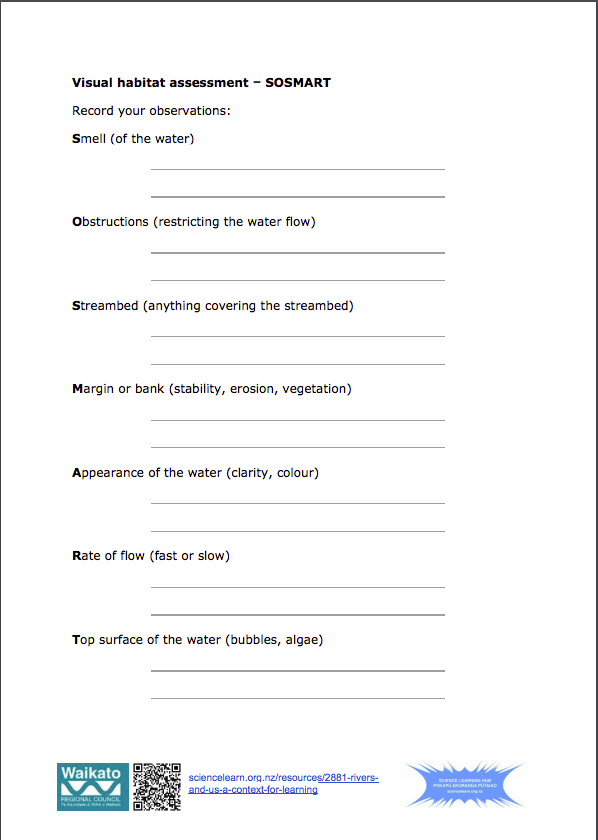 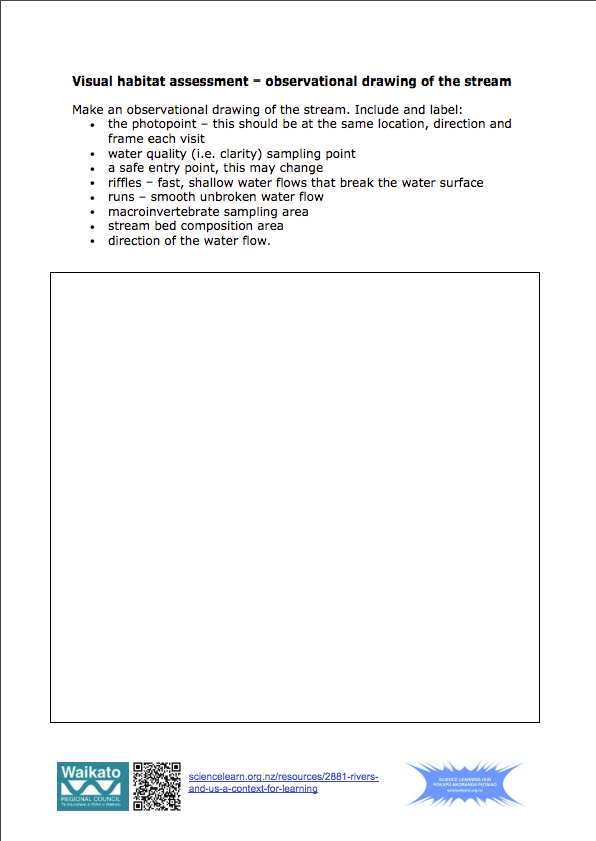 [Speaker Notes: Freshwater Monitoring – Stream Health Monitoring Data Recording Sheet (PDF download)]
Macroinvertebrates
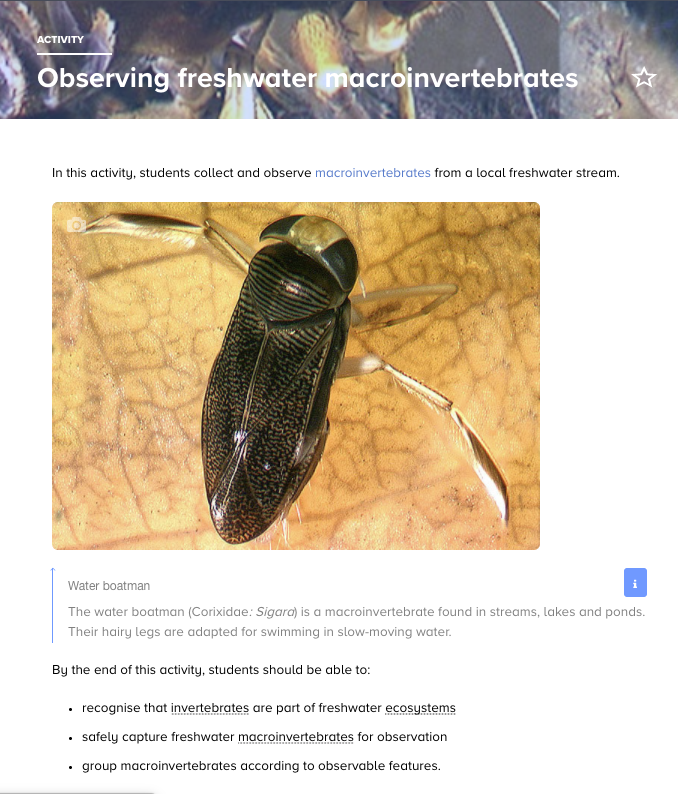 [Speaker Notes: Observing freshwater macroinvertebrates]
Macroinvertebrates
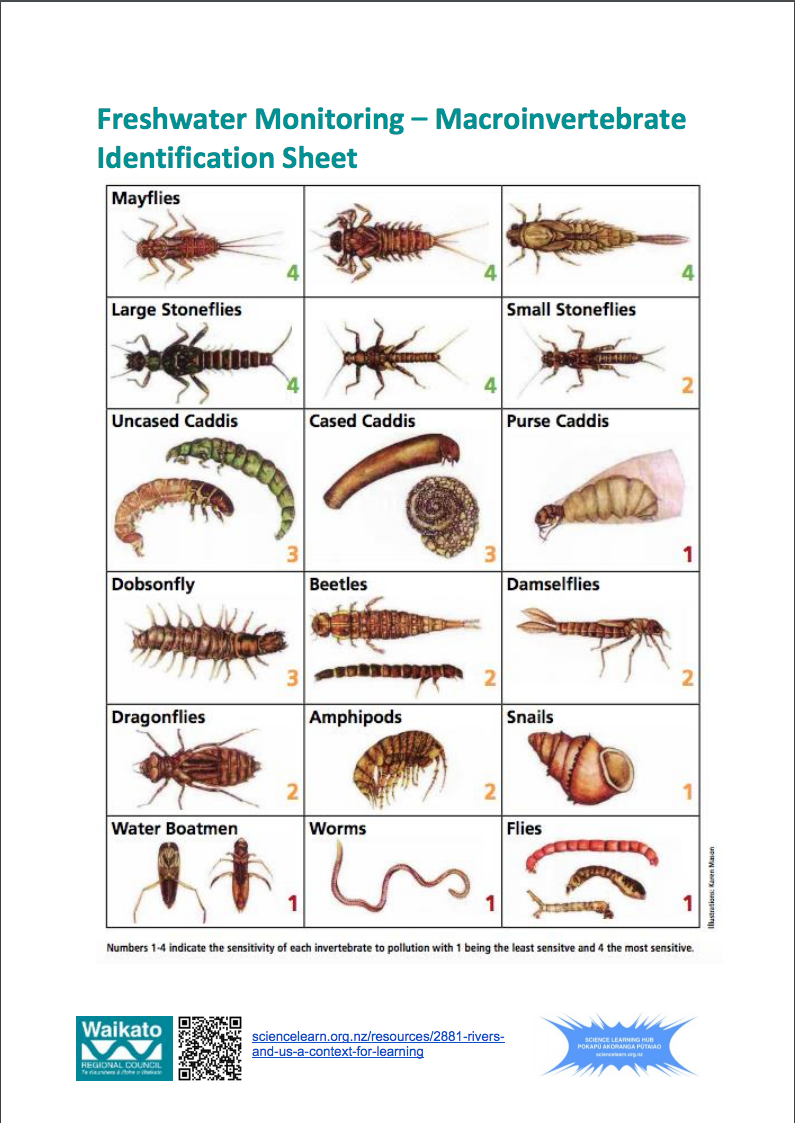 [Speaker Notes: Freshwater Monitoring – Macroinvertebrate Identification Sheet (PDF download)]
Enviroschools
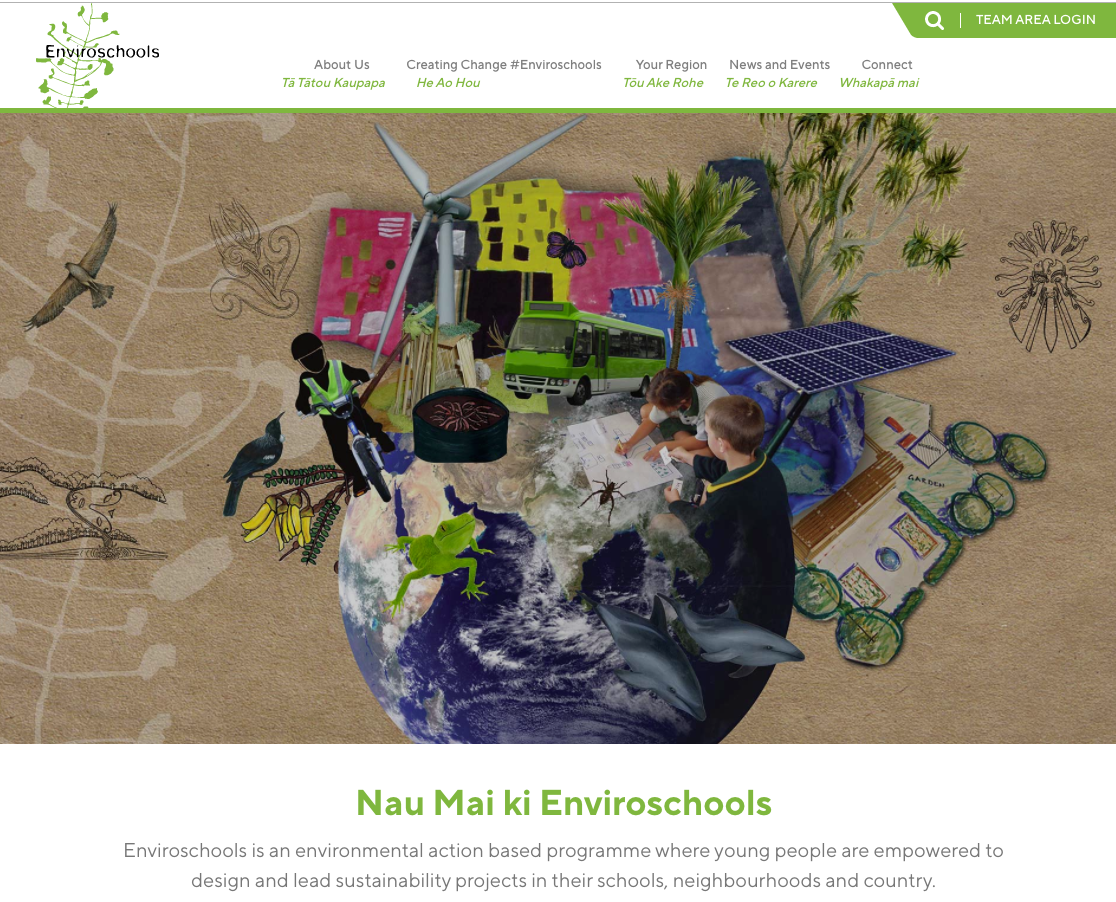 [Speaker Notes: https://enviroschools.org.nz/]
Keep in touch
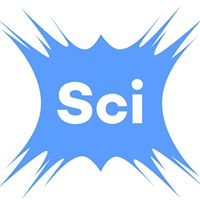 Email us enquiries@sciencelearn.org.nz 

https://twitter.com/NZScienceLearn

www.facebook.com/nzsciencelearn
 
https://nz.pinterest.com/nzsciencelearn

www.instagram.com/sciencelearninghubnz
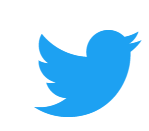 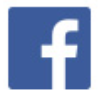 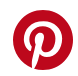 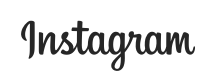 Join us in our discussion channel on Slack. 
(Any problems accessing Slack, please contact us via our enquiries email, enquiries@sciencelearn.org.nz.)
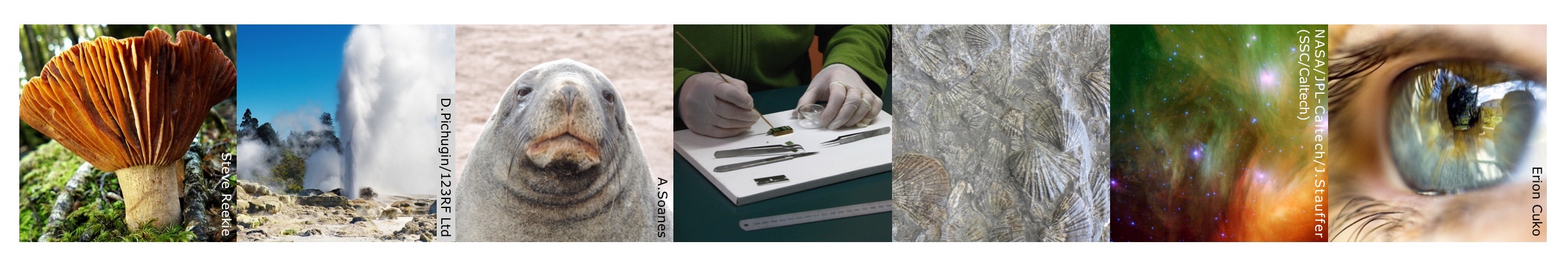 © Copyright. The University of Waikato Te Whare Wananga o Waikato l Science Learning Hub – Pokapū Akoranga Pūtaiao. All Rights Reserved 
All images are copyrighted. For further information, please refer to enquiries@sciencelearn.org.nz
[Speaker Notes: Don’t forget the SLH can help
SLACK: https://slh-talk.slack.com/messages/CDL529ERW/]